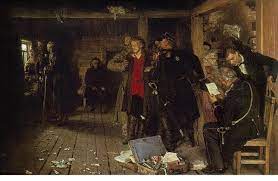 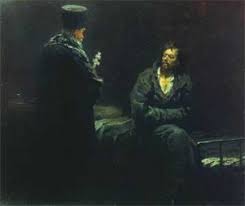 Революционное  народничество
история 9 класс
Понятие народничества
Начало движения народников
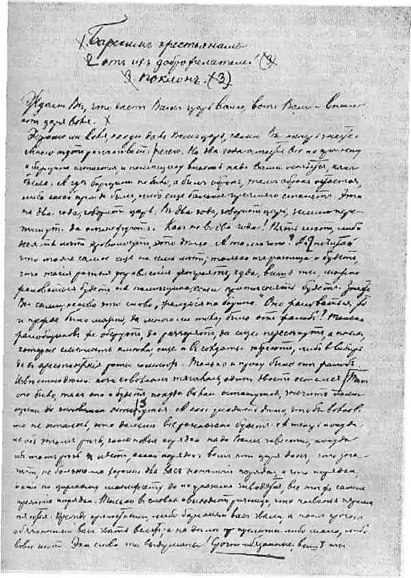 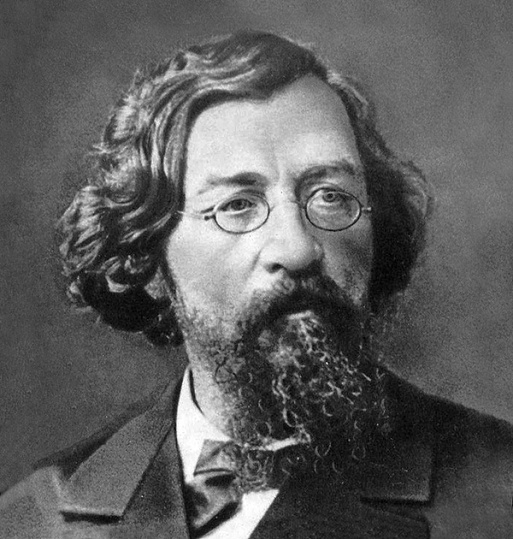 Бунтарское течение в народничестве
Пропагандистское течение в народничестве
Заговорщическое течение в народничестве
Народная расправа Сергея Нечаева
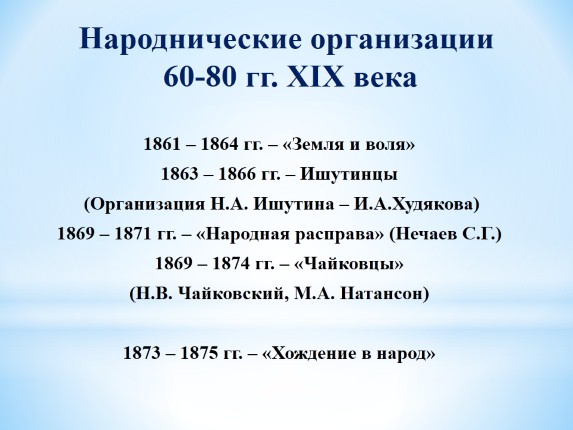 Самой радикальной была организация  « Народная расправа» Сергея Нечаева.  
 Внутри неё была железная дисциплина и конспирация. Самого Нечаева знали только несколько руководителей ячеек. Рядовые члены организации не знали друг друга и Нечаева.  
 Студент Иванов отказался выполнять задание организации и Нечаев приговорил его к казни. 

Политический сыск довольно быстро вышел на виновных в убийстве. Этому помогла хорошая аналитическая работа - проверка связей погибшего, привязка его перемещений по месту и времени в последние сутки жизни, изучение переписки и т.п. Уже 20 декабря газеты назвали Сергея Нечаева в числе причастных к преступлению, а 25 декабря он был назван "убийцей". Сыскари быстро определились с кругом подельников, которых без промедления и арестовали. Сам Нечаев бежал в Швейцарию, откуда его впоследствии выдали российским властям.
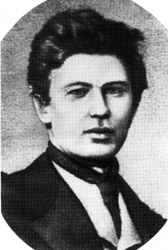 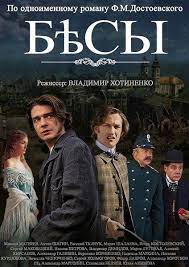 Хождение в народ
-   Массовое движение революционных народников в деревню для пропаганды социалистических идей и подготовки крестьянской революции.
    Первая попытка была предпринята весной 1873 г. Осенью 1873 г. народники стали готовить массовое хождение в народ, разрабатывали его маршруты, запасались пропагандистской литературой, крестьянской одеждой, в специальных мастерских обучались народным ремеслам. 
Массовое движение началось весной 1874 г. и охватило 37 губерний. Участники хождения в народ не имели единой программы, некоторые выступали за постепенную подготовку к революции, другие призывали крестьян захватывать помещичьи земли, свергнуть самодержавный строй и т.д. 
Они сходились в том, что России необходима революция в интересах крестьянства. Поднять крестьян на социальный переворот не удалось, они не восприняли агитацию городской молодежи всерьез. К концу 1874 г. было арестовано свыше 4000 человек, в октябре 1877 г. активные участники этого движения были осуждены на “процессе 193-х”. 
Однако опыт «хождения» оказался важнее для дальнейшего развития народничества. “Земля и воля” предприняла новую попытку установить контакты с крестьянами, создавая поселения народников в деревне. Члены организации жили среди крестьян, работая учителями, врачами и др.
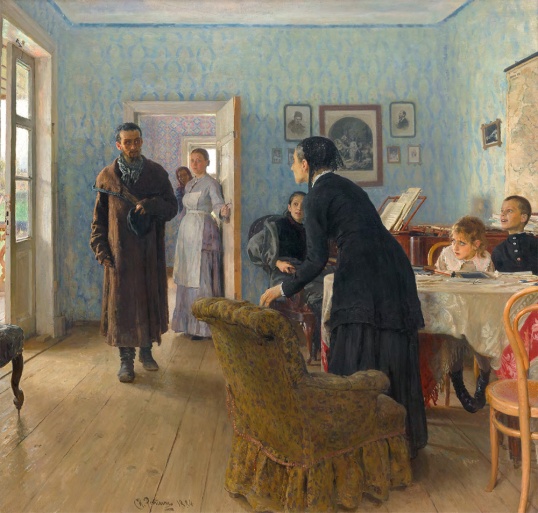 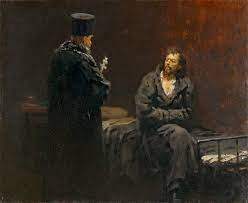 Раскол « Земли и воли»
После « Хождения в народ» участники движения разделились:  одни считали, что надо вести пропаганду среди крестьян и готовить их к революции, а другие не хотели так долго ждать и считали, что террор против высших чиновников и убийство царя  «всколыхнёт революцию». Группа « Народная воля» приговорила Александра II  к казни.
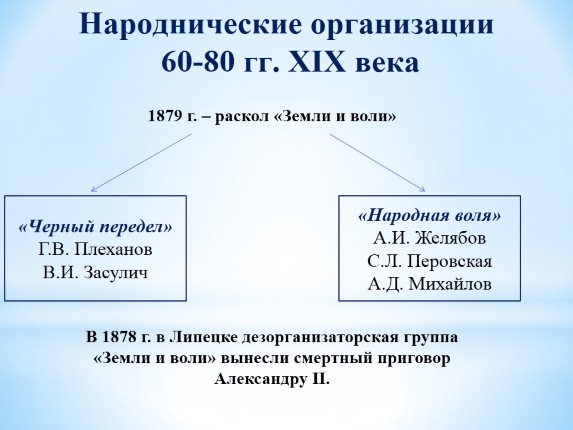 « Охота на царя»
Первое покушение
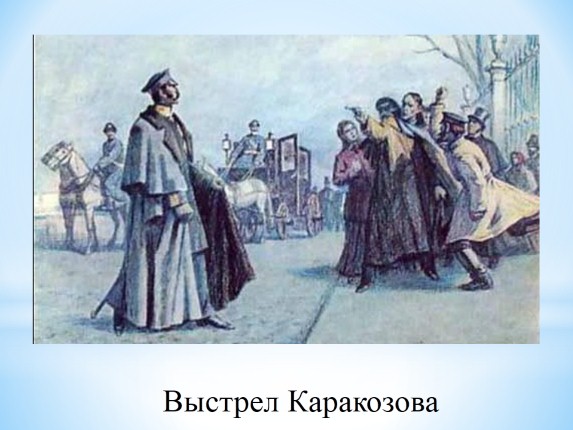 Второе покушение
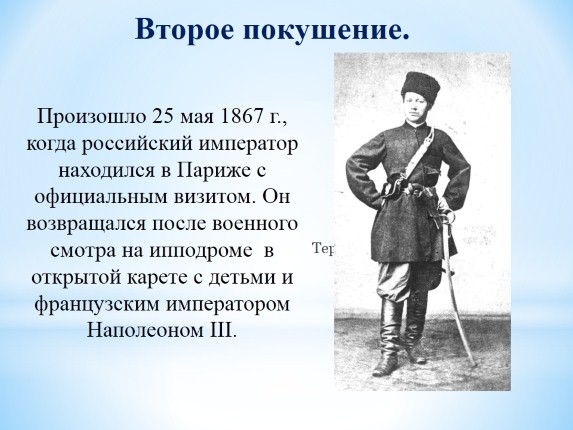 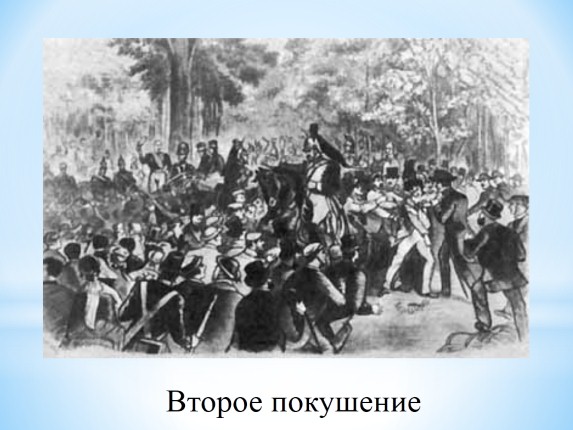 Третье покушение
Пятое покушение
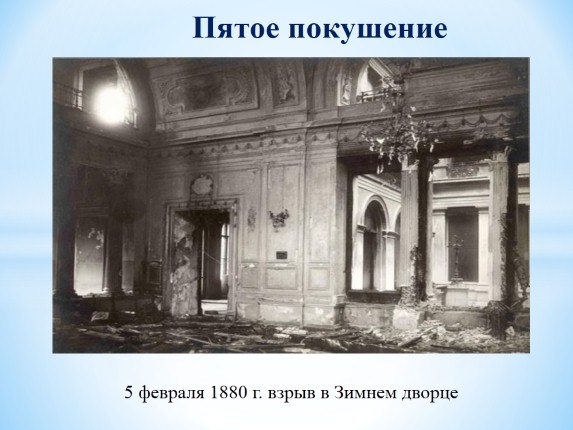 Пятое покушение на Александра II подготовил наш земляк Степан Халтурин, который работа в Зимнем дворце краснодеревщиком. Он скопил в своей комнате под царской столовой несколько килограммов взрывчатки и осуществил взрыв, но царь с семьёй опоздал на обед и остался жив. Погибло 11 солдат.
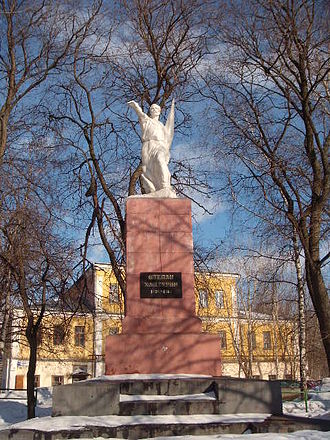 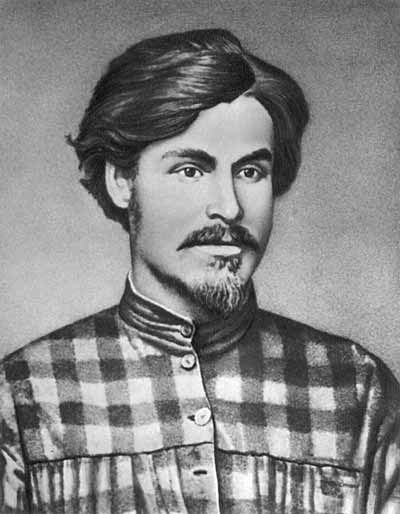 Убийство императора  - Освободителя
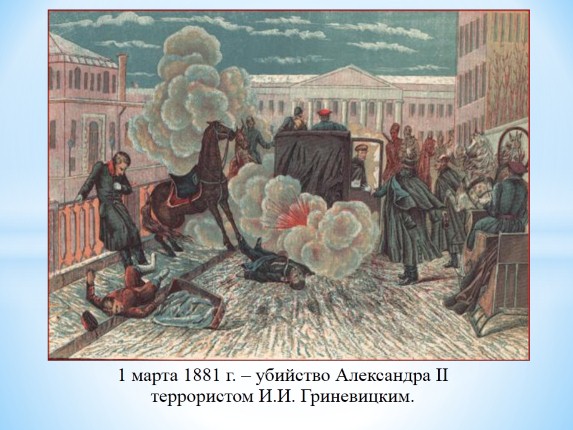 Первомартовцы
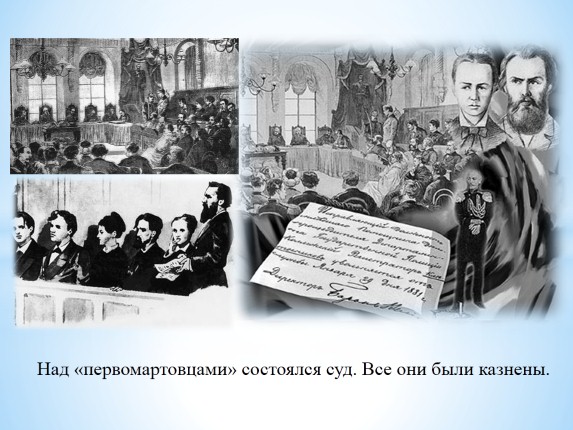 Казнь первомартовцев
Домашнее задание
Параграфы №№ 18 и 19 – учить.  
 Знать определения: народничество, пропаганда, хождение в народ,  индивидуальный террор,   народовольцы, первомартовцы, популизм ( стр 164 учебника),  экстремизм ( стр 160 )
 характеризовать течения в народничестве и их лидеров,
 уметь называть народнические организации и давать их характеристику.
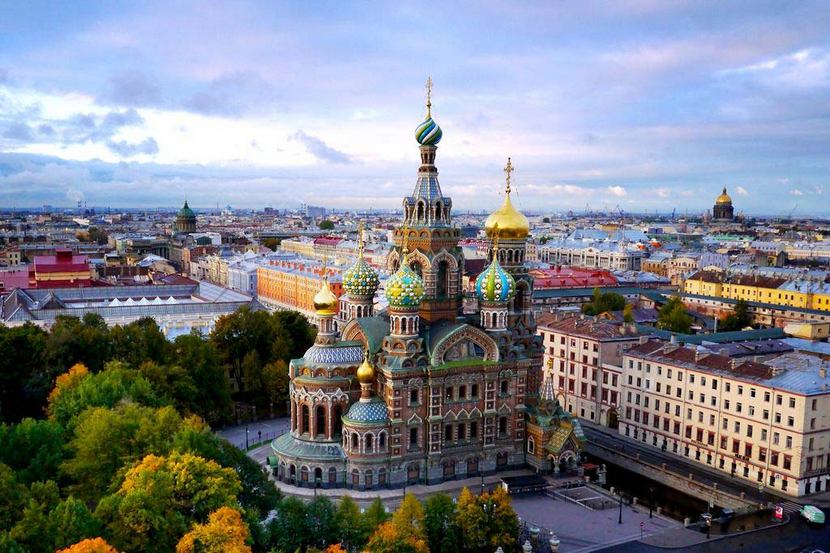